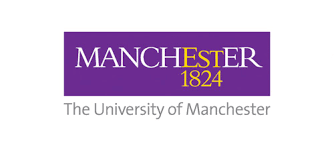 Enhancing your subject knowledge
University of Manchester
PGCE History Programme
The challenge
A common concern of trainees is a lack of particular, often many, areas of curriculum subject knowledge. It is a very understandable concern - if we do not know the historical details of a topic we are teaching, how can we expect pupils to understand it? It is often said that by the time an undergraduate has completed their degree, they know ‘a lot about a bot’, whereas in many ways, the secondary History teacher needs to know ‘a bit about a lot’.

History is an infinitely vast subject and, despite having areas of expertise, few of us will avoid significant gaps in our subject knowledge. Unfortunately, the oft-repeated favourite phrase, "not my period", simply doesn't wash when you're actually teaching that period. Whilst History lessons in the classroom are no longer teacher-led lectures dominated by ‘key facts and dates’, (with pupils passively absorbing such details), teachers do still need good subject knowledge - least of all to answer pupils' questions. Importantly, having good subject knowledge will give your teaching confidence and will help to build your credibility with the students as an expert.
 
This presentation outlines ways that trainees can access subject knowledge, and, if possible, ‘on the quick’. It is in no way comprehensive, but offers a range of resources and approaches that trainees can use.
The skills vs knowledge ‘debate’
You will still hear some people talk about historical skills versus historical knowledge.  This is not helpful to history teachers.  The discipline of history is about being skilful with concepts AND being able to apply known facts to make arguments. You can’t think historically if you don’t know anything, and you can’t think historically if you have no skills in using historical concepts.  To put it simply, if you know lots of stuff from the past but have no skills you can do pub quizzes well, but you are not a historian.  At the same time, what use are skills with nothing to apply them to?
Starting points
The Historical Association

Well informed trainees invariably find themselves with more options when entering the world of teaching. I strongly advise you to join at least one subject association. In my opinion the Historical Association have the best offer and resources for trainee History teachers. Membership prices start at £22 for trainee teachers, and will unlock a wealth of excellent resources. Schools will often be happy to subsidise your membership. Joining associations allows you to access teaching materials and attend continuing professional development workshops at reduced rates. Please seek more information from https://www.history.org.uk

Members receive a free copy of the excellent ‘Teaching History’, which is a great resource for ideas on teaching strategies and gives excellent advice to the novice and experienced teacher alike.
Auditing your subject knowledge
One of the first tasks you’ll undergo on the PGCE History course is to informally audit your own subject knowledge against the content on the National Curriculum

However, it’s important to remember than the National Curriculum is a list of suggested topics for schools, and that during KS3, only parts of it can be covered. Don’t worry if there are gaps in your knowledge – this is completely normal.

A sensible first step, therefore, is to find out what your placement school teaches as soon as you are assigned a school in September. This information can sometimes be found on the school website and can be readily gleaned by a quick conversation with your Head of Department
Websites, social media and quick wins
onebighistorydepartment.com: This is a blog run by the HA Secondary Committee and contributed to by history teachers from across the country. 

https://www.history.org.uk  the Historical Association website carries excellent podcasts which will help you build subject knowledge

@Twitter: You should join @Twitter if you have not already. History EduTwitter is sometime noisy and argumentative, but it is also an invaluable network. There are history teacher book groups, news from museums, resources freely shared from some of the country’s leading curriculum thinkers… Start by following @histassoc , see who they follow and take it from there. 

You will find www.thinkinghistory.co.uk very useful – lots of ideas and tips

There are also many people blogging about History and History Teaching – conduct a search

BBC Radio4 ‘In Our Time’ and ‘Great Lives’ podcasts – search by topic and century. These are excellent for subject knowledge updating.
How else can I build subject knowledge?
Go online and order a raft of secondary school History textbooks from Amazon or E-Bay…there are too many to list here. Reading these will help familiarise you with the National Curriculum and give you an idea of how ‘enquiry questions’ help to frame History lessons

Bedtime reading: if you haven’t already, read Simon Schama’s ‘History of Britain’, or watch the DVD, which gives an excellent overview of British History between 3,000BC to 1965

Andrew Marr's History of Modern Britain covers the period of British history from the end of the Second World War onwards and is a good starting point for those lacking confidence with Modern British history

Try these YouTube ‘Crash Course’ tutorials on World History :
https://www.youtube.com/watch?v=Yocja_N5s1I&list=PLBDA2E52FB1EF80C9

Or these revision tutorials for GCSE students:
https://www.youtube.com/channel/UC8gq0JePhHhnptrzTKzO4Nw
Suggested reading
I would recommend these 4 books, which we will use over the course of the year on the PGCE. A free copy of Haydn et al will be provided as an e- book; you might want to consider picking up some all of the others on Amazon or e Bay.

Davies, I. ed., 2017. Debates in History Teaching. Taylor & Francis.

Haydn, T., Stephen, A., Arthur, J. and Hunt, M., (2014). Learning to teach History in the secondary school: A companion to school experience. Routledge.

Tarr, R., (2016). A History Teaching Toolbox: Practical Classroom Strategies. CreateSpace.

Thorne, S., (2018). Becoming an Outstanding History Teacher. Routledge.
Online resources
Medieval history
https://www.history.org.uk/secondary/categories/504/resource/9290/exploring-and-teaching-medieval-history-in-schools 

https://www.historyhit.com/why-was-harold-godwinsons-coronation-so-unusual/
  
       Slavery
http://www.understandingslavery.com/
 
       Migration
https://www.ourmigrationstory.org.uk/
 
      Urban environment
https://www.bbc.com/teach/class-clips-video/history-ks3-gcse-exploring-an-urban-environment/znyjy9q
Online resources
Online course on Tudors
https://www.futurelearn.com/courses/the-tudors

          First World War
A global war - https://www.bbc.com/teach/class-clips-video/history-gcse-WW1/zjfm382 

         Cold War
http://www.historyresourcecupboard.co.uk/portfolio/guide-teaching-edexcel-period-study-super-power-relations-cold-war-1941-91/
 
         OCR GCSE resources
https://drive.google.com/drive/mobile/folders/1pbv3QgfFefs2yYV1wIZ6Bxfm2iwtb2tn?usp=sharing
 
         Lesson on Lenin
http://www.historyresourcecupboard.co.uk/portfolio/should-your-history-department-spend-money-on-lenin-artefacts/
 
         AQA historic environment webinars
https://www.hoddereducation.co.uk/Event/1567
https://www.hoddereducation.co.uk/Event/1366
Online resources
Historical maps
https://clioetcetera.com/map-resources/
 
        Summarising pyramids
https://lovetoteach87.com/2018/01/02/summarising-pyramids/

        What really happened in Petrograd in 2017?
http://www.historyresourcecupboard.co.uk/portfolio/what-really-happened-in-petrograd-in-october-1917/
 
        1066
http://www.historyresourcecupboard.co.uk/portfolio/england-ripe-invasion-1066/
https://www.historyhit.com/william-the-bastard-the-norman-kings-traumatic-early-years/
http://www.schoolshistoryproject.co.uk/revising-the-norman-conquest-for-the-shp-ocr-b-gcse/
https://www.historyhit.com/how-william-the-conquerors-invasion-across-the-sea-didnt-go-exactly-as-planned/
Online resources
GCSE judgement questions
http://www.historyresourcecupboard.co.uk/the-board-game-to-enliven-gcse-judgement-questions/ 
      Edexcel GCSE history exam questions
http://www.historyresourcecupboard.co.uk/edexcel-9-1-gcse-history-exam-question-bookmarks/
       Elizabeth I
http://www.historyresourcecupboard.co.uk/portfolio/elizabeth-maintain-authority/
http://www.historyresourcecupboard.co.uk/portfolio/elizabeths-character-reign-shaped-events-early-life/
http://www.historyresourcecupboard.co.uk/portfolio/1558-1588-golden-age-culture-elizabethans/
 http://madefrom.com/history/tudors-and-stuarts/elizabeth-achieve/
       Free lessons from History Resource Cupboard
http://www.historyresourcecupboard.co.uk/portfolio-category/free-lessons/
Online resources
Revision
https://www.hoddereducation.co.uk/Subjects/History/History-Subject-Community/Hodder-History-Blog/January-2018/Revision-The-key-to-student-success
http://www.historyresourcecupboard.co.uk/edexcel-9-1-gcse-history-exam-question-bookmarks/
https://www.historyresourcecupboard.co.uk/lessons-new/

        Enquiry questions
https://onebighistorydepartment.wordpress.com/2018/11/27/a-guide-to-historical-enquiry-questions-in-action/
  
https://www.historyresourcecupboard.co.uk/successful-gcse-history-teaching-strategies/amp/?__twitter_impression=true

        In our time podcast list
https://drive.google.com/file/d/1sU-labglPhoNH68mcZLXKGTDqDUM5TtR/view